Sociální podnikání v ČR23.9.2014OlomoucMgr. Šárka Dořičáková
Proč podnikat sociálně?
vztah k práci je deformován – hledají se cesty smysluplnosti pracovní činnosti pro pracovníky i společnost
rostoucí nezaměstnanost přináší sociální problémy
SP se snaží o zapojení lidí do práce a tím snížení finanční závislosti na společnosti, vytváření nabídky služeb a zboží
využití místních zdrojů 
šetří životní prostředí
snižování dotačních zdrojů
Sociální podnikání - koncept trojího prospěchu
Principy sociálního podniku
Sociální prospěch 
provozování aktivity prospívající společnosti, či specifické skupině lidí
demokratické rozhodování
založen z iniciativy občanů
Principy sociálního podniku
Ekonomický prospěch 
zisk je použit pro rozvoj SP, nebo naplnění veřejně prospěšných cílů
vykonávání soustavné ekonomické aktivity
nesení ekonomických rizik
nezávislost na veřejných a soukromých institucích
minimální podíl placené práce
možnost vícezdrojového financování
Principy sociálního podniku
Enviromentální prospěch a místní prospěch 
využívání místních  enviromentálních aspektů, zohledňování 
zapojení důležitých aktérů do činnosti SP
zodpovědnost na místní úrovni
inovativní přístup a řešení
zohledňování enviromentálních aspektů
Přínosy podnikání
společenské:
zvyšování kvality života
posilování kompetencí
prevence sociálně patologických jevů
ekonomické:
snižování výdajů
snižování nezaměstnanosti
efektivní využívaní zdrojů a informací (aut, kanceláří)
enviromentální
šetrné využívání zdrojů
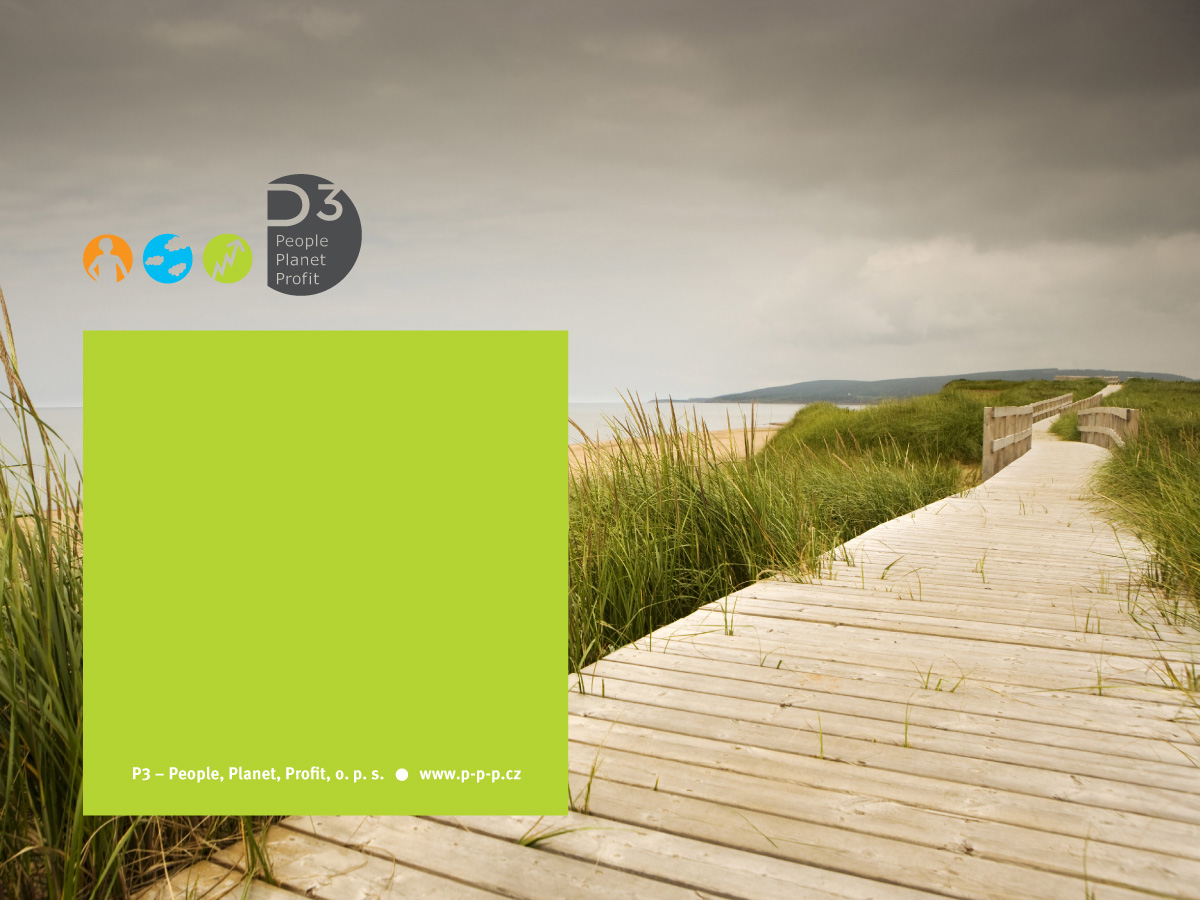 Co je sociální podnikání
Sociální podnikání v ČR
Je činnost firem a komerčních společností, které vedle tvorby zisku usilují o dosažení sociálních cílů.

Definice sociálního podnikání:
jsou to podnikatelské aktivity prospívající společnosti a životnímu prostředí
hraje důležitou roli v místním rozvoji a často vytváří pracovní příležitosti pro osoby se zdravotním nebo společenským znevýhodněním
zisk je z větší části použit pro rozvoj sociálního podniku
pro SP je stejně důležité dosahování zisku i zvýšení veřejného prospěchu
Co je sociální podnik
Subjekt sociálního podnikání, právnická, nebo fyzická osoba, která splňuje principy sociálního podniku a má příslušné živnostenské oprávnění (TESSEA).

chce dělat věci jinak a lépe
umí podnikat, je to základ finančních zdrojů
většinu z případného zisku vrací zpět do podniku
respektuje individuální potřeby zaměstnanců
zpravidla zaměstnává osoby znevýhodněné je nezávislý, spolupracuje s místní komunitou, chová se partnersky
Co není sociální podnik
sociálním podnikem není každý zaměstnavatel, který se tak označí
není to každý společenský odpovědný podnik, ten bývá založen za účelem zisku
není to sociálně terapeutické pracoviště, jde o službu a ne o zaměstnání
integračním SP nemusí být automaticky každý, kdo zaměstnává nad 50% OZP
Legislativa
sociální podnik není zatím v legislativě ukotven
P3 zpracovalo legislativní analýzu a návrhy, projednáno s MPSV
návrh na zapracování integračních sociálních podniků do zákona o zaměstnanosti
široký konzultační proces s TESSEA a Klubem sociálních podnikatelů
návrh byl konzultován s experty z MPSV a z Generálního ředitelství ÚP
Ministerstvo pro lidská práva, rovné příležitosti a legislativu
     ve spolupráci s MPSV, MPO (registrace SP)
Jakou zvolit právní formu
Jakou zvolit právní formu?
jednotlivec – fyzická osoba (OSVČ)
veřejná obchodní společnost
komanditní společnost
společnost s ručením omezeným
akciová společnost
družstvo 
sociální družstvo
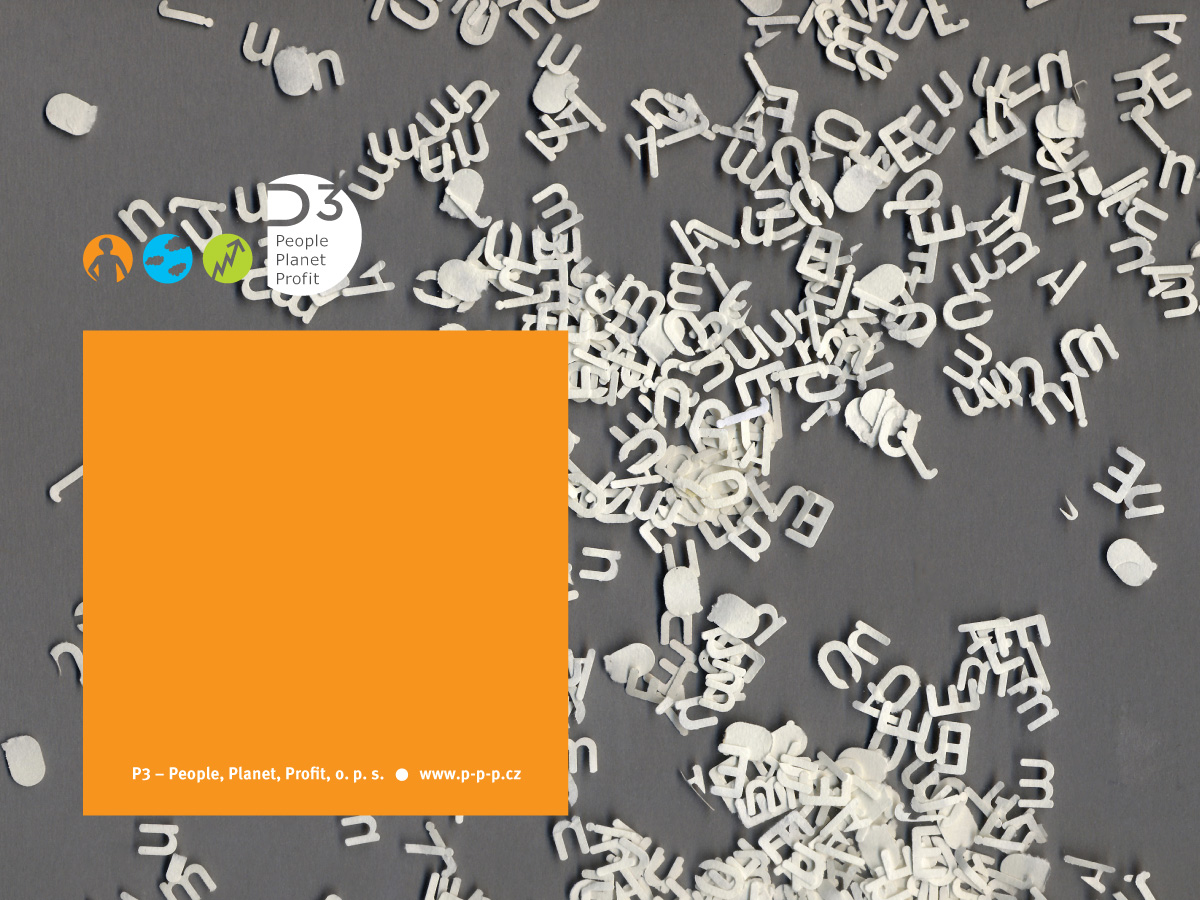 Sociální ekonomika
TESSEA- tematická síť pro sociální ekonomiku
názorová platforma, která prosazuje:
koncept sociální ekonomiky a sociálního podnikání v ČR
sdružuje a zastupuje zájmy svých členů
nemá právní subjektivitu
využívá dobrovolné iniciativy, projekty, nástroje členů
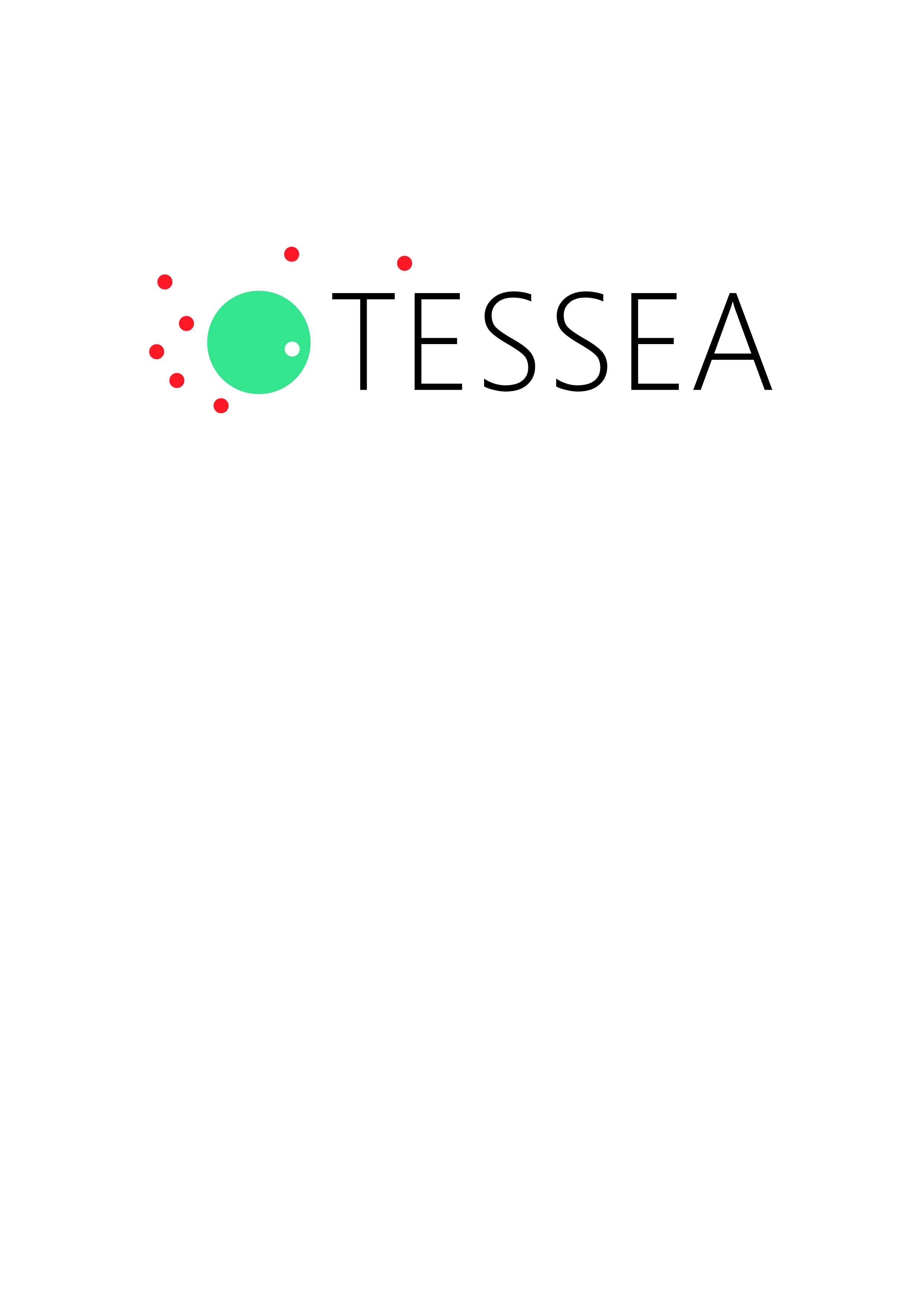 TESSEA- tematická síť pro sociální ekonomiku
poslání:
prosazování konceptu sociální ekonomiky a sociálního podnikání v ČR
osvěta, vzdělávání
financování
výměna zkušeností na národní i mezinárodní úrovni a prosazování do koncepcí a strategií politik
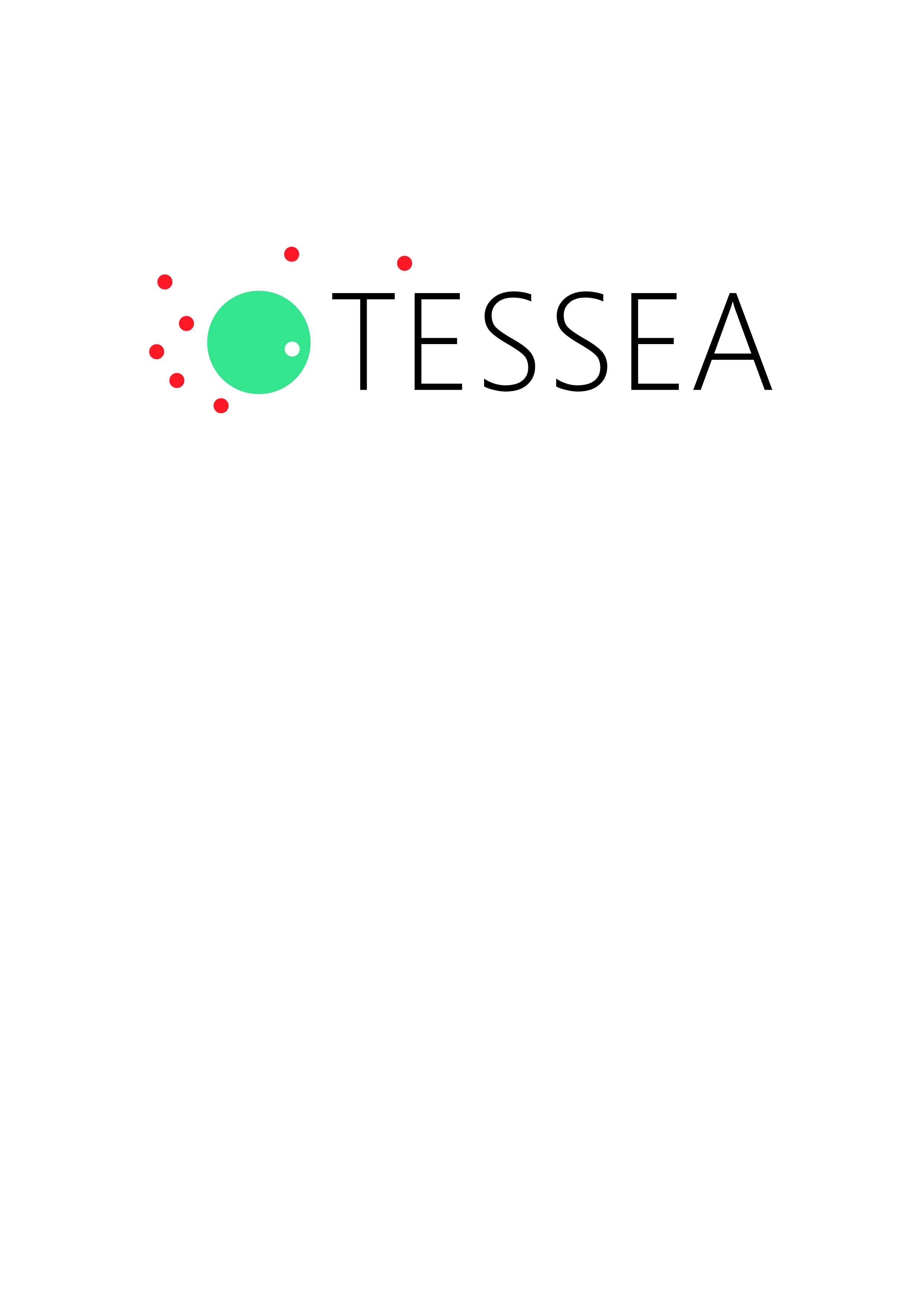 Co dělá TESSEA
vznikl Klub sociálních podnikatelů – setkání
2 x měsíčně dny otevřených dveří pro členy TESSEA
14 osvětových seminářů v regionech o sociálním podnikání a společensky odpovědném zadávání veřejných zakázek
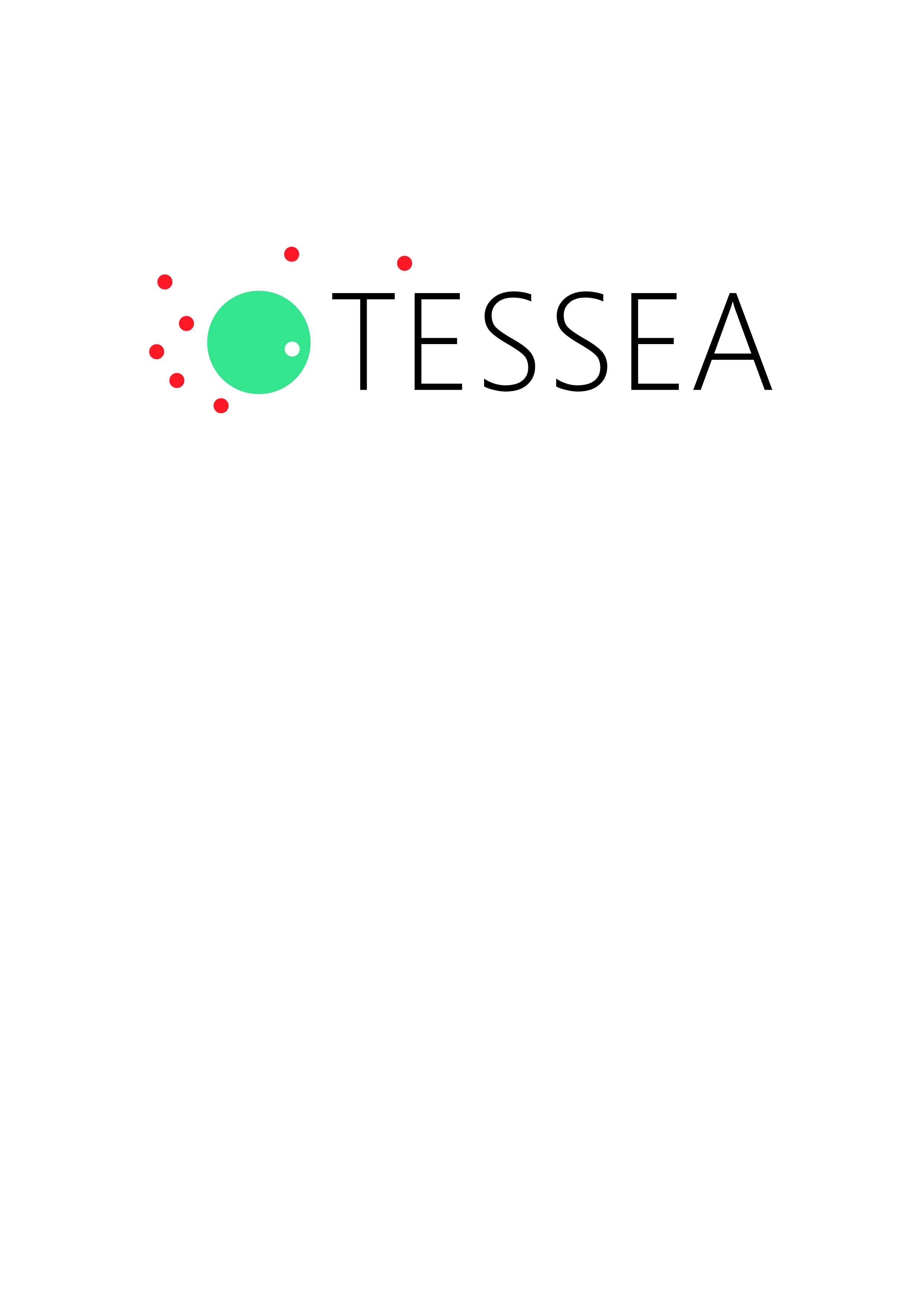 Podnikání jinak – P3
Co dělá P3
vede a koordinuje činnost Tematické sítě pro sociální ekonomiku TESSEA
organizuje semináře na zakládání sociálních podniků
poskytuje poradenství a konzultace v oblasti sociálního podnikání
realizuje projekty na podporu a propagaci sociálního podnikání
spolupracuje s MPSV
spolupracuje s ČSOB
Propagační kampaň
web www.ceske-socialni-podnikani.cz
propagace sociálního podnikání prostřednictvím videí a rozhovorů
dokumentární filmy o sociálním podnikání v ČR, Rakousku, Belgii a 16 medailonků o soc. podnikatelích
přenos dobré praxe z Rakouska a Belgie
publikace Příklady dobré praxe
manuál Jak založit sociální podnik
Adresář sociálních podniků
seznam na www.ceske-socialni-podnikani.cz
údaje z telefonického průzkumu + hlásí se sami
nyní 202 podniků (olomoucký kraj 17)
třídění podle oborů, krajů, společenské prospěšnosti a cílových skupin 
v seznamu jsou ti co se vnímají jako sociální podniky
Síť ambasadorů
8 ambasadorů v celé ČR
od ledna 2013 představují sociální podnikání v regionech České republiky
seznamují krajské a městské úřady, neziskové organizace, sociální podniky, vysoké školy, ale i ostatní podniky, které láká začít podnikat touto netradiční formou
organizují panelové diskuze, konference
Než začneme podnikat
Jakou zvolit právní formu?
jednotlivec – fyzická osoba (OSVČ)
veřejná obchodní společnost
komanditní společnost
společnost s ručením omezeným
akciová společnost
družstvo 
sociální družstvo
Zkušenost
založení sociálního podniku je dlouhodobý proces, potřebuje zdravou organizaci, správné lidi, peníze, velkou zásobu energie

podmínkou pro získání grantů je dobře zpracovaný podnikatelský plán

na začátku si nejprve položte základní otázky: 
     PROČ, CO, KDY, KDE, JAK?
Nejčastější chyby sociálních podnikatelů
volba společníků v podnikání 
úzký okruh zákazníků 
vývoj produktů, o které není zájem 
nepřiměřená cena 
nedostatečný počáteční kapitál 
odpovědnost a kompetence 
plánování cílů
Statistiky
k sociálnímu podnikání se hlásí 197 podniků
80% zaměstnává OZP, 21% dlouhodobě nezaměstnané, 14% Romy, 11% mladé znevýhodněné
právní formy: 45% s.r.o., 24% o.p.s., 16% o. s., 8% OSVČ, 5% družstva, 1% a. s
oblast podnikání: 24% restaurace a kavárny, 22% údržba zeleně a úklid, 21% výroba a prodej potravin
geografické rozdělení: 22% Praha, 12% Moravskoslezský kraj, 11% Ústecký kraj
Podpora pro sociální podniky
Poradenství
Nadace Via - Akcelerátor Akademie soc. podnikání - NNO
Svaz českých a moravských výrobních družstev – družstva
Fokus Praha – pro sociální firmy
P3 – People, Planet, Profit
MPSV – síť konzultantů a koučů, stáže v sociálních podnicích
Asistenční centrum pro podporu podnikání žen ve Zlíně 
AERV – Vsetín, podnikatelský inkubátor
Centrum sociálně orientovaných inovací Šumperk
Fond dalšího vzdělávání
Finance
Vlastní zdroje – vytvoření finanční rezervy 
Půjčky a úvěry - Nadace České spořitelny – pilotní půjčkový projekt pro rozjezd sociálního podnikání
Příspěvky ze zákona o zaměstnanosti - ÚP
Jiné zdroje – firmy (konzultace, vybavení), obce (nájmy), známí, studenti (dobrovolnictví)
Granty 2014 – 2020
     příprava výzev v novém programovém období 2. pol. 2014
     vyhlášené výzev v novém programovém období 1. pol. 2015
Rozpoznávací znaky sociálního podniku
Sociální podnikání
standardy sociálního podnikání – Fokus

principy sociálního podnikání – TESSEA

indikátory rozpoznávací znaky – P3 

povinné principy a indikátory (celkem 10, SP musí splnit všech 10)
nepovinné principy a indikátory (celkem 6, SP musí splnit alespoň 3)
doplňkové indikátory (celkem 23, SP musí splnit alespoň 6)
Přihlaste se on-line
do TESSEA 
do seznamu sociálních podniků
        

www.ceske-socialni-podnikani.cz
Děkuji za pozornostMgr. Šárka DořičákováTel: 608 178 857P3 - People, Planet, Profit, o.p.s.Malátova 16, Praha 5 - Smíchovwww.p-p-p.cz nebo www.ceske-socialni-podnikani.cz